Portada
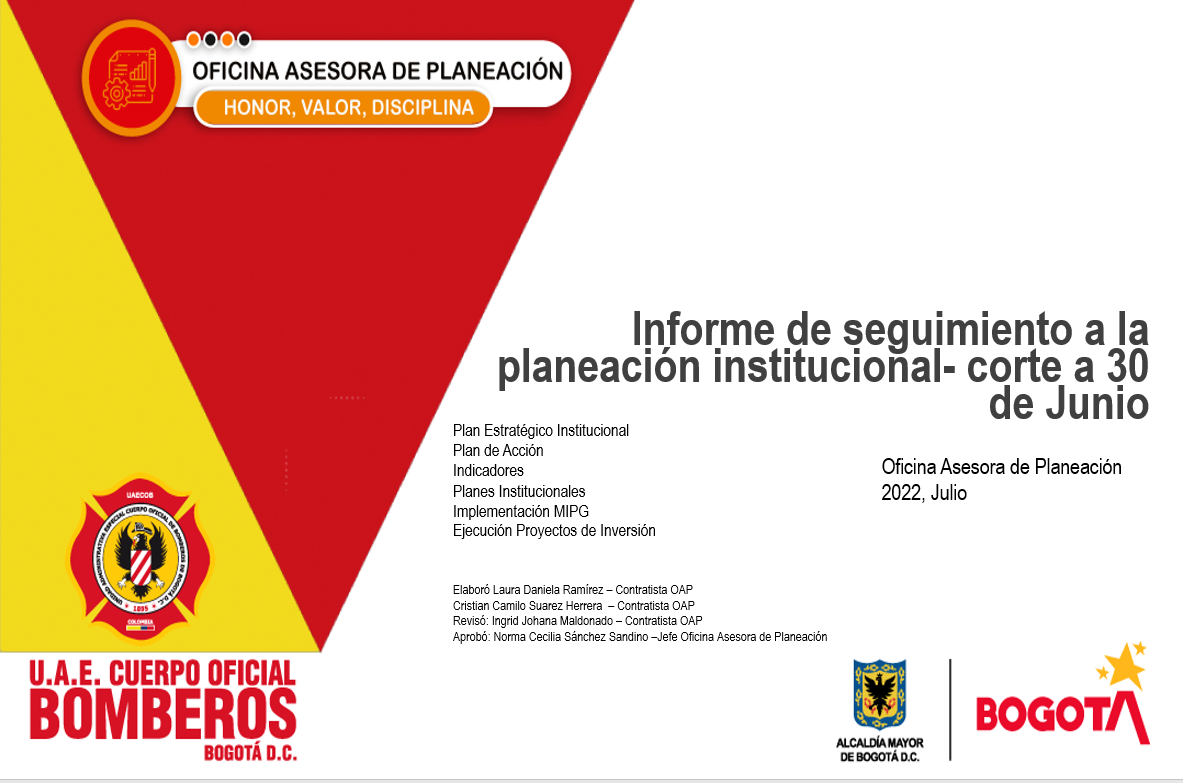 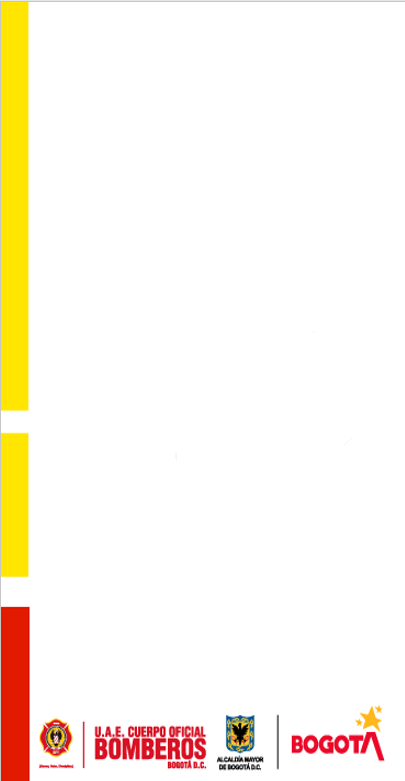 Introducción
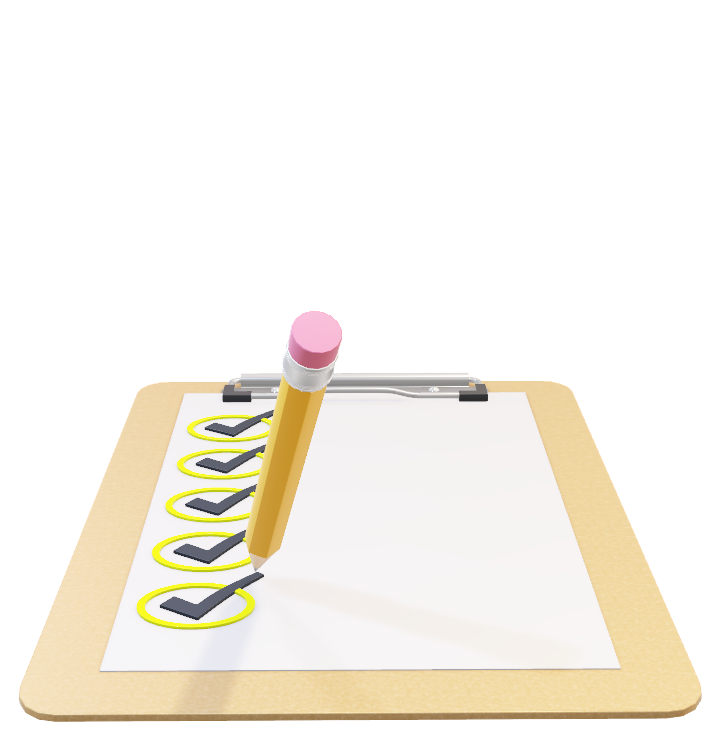 El presente informe se define como un instrumento de gestión administrativa, que pretende establecer los avances en la ejecución del Plan estratégico Institucional 2020-2024ª través de los proyectos estratégicos, así como de la ejecución de las acciones definidas en el Plan de Acción 2022, y las actividades programadas en los diferentes planes institucionales, señalados en el Decreto 612 de 2018 “Por el cual se fijan directrices para la integración de los planes institucionales y estratégicos al Plan de Acción por parte de las entidades del Estado.”

A su vez, se presentan en este documento los avances en la ejecución de las actividades realizadas en el marco de la implementación del Modelo Integrado de Planeación y Gestión, para finalmente exponer los avances en la ejecución presupuestal asociada a las metas plan y los proyectos de inversión 

Cabe mencionar que este es el segundo informe trimestral a la gestión institucional, el cual hace parte de los cuatros informes de seguimiento los cuales se realizan con la periodicidad mencionada.
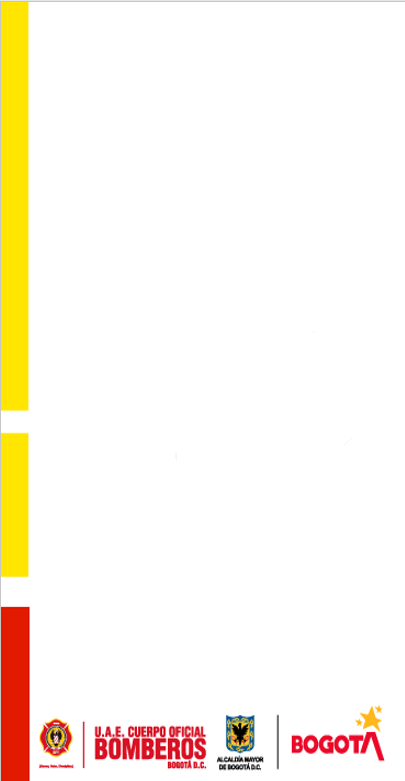 Temas
Contenido del informe
Índice de Tablas
Tabla 1. alineación proyectos estratégicos PEI
Tabla 2. Indicadores de Impacto PEI
Tabla 3. Indicadores de Plan de Acción
Tabla 4. Observaciones de Avance MIPG
Índice de Gráficas
Gráfica 1 . Avances por  Pilares del Plan Estratégico Institucional
Gráfica 2 . Avances por Objetivos Estratégicos del Plan Estratégico Institucional
Gráfica 3 . Avance en las acciones del Plan de Acción
Gráfica 4. % de avance Planes Institucionales
Gráfica 5. % de avance en la Implementación de MIPG
Gráfica 6 % de avance ejecución de fortalecimiento de la infraestructura de tecnología informática y de comunicaciones
Gráfica 7 % de avance ejecución Fortalecimiento de la planeación y gestión de la UAE Cuerpo Oficial de Bomberos de  Bogotá
Gráfica 8 % de avance ejecución Fortalecimiento del Cuerpo Oficial de Bomberos de Bogotá
Instrumentos
Metodológicos
La Oficina Asesora de Planeación ha diseñado una serie de herramientas que permitan generar insumos para el seguimiento, monitoreo y la evaluación de la gestión institucional, a continuación, se presenta las herramientas que aportan la información del presente informe:

FORTALECIMIENTO DE LA GESTIÓN Y DESEMPEÑO INSTITUCIONAL  “FOGEDI”.
Matriz interna de trabajo, que permite alinear las acciones de gestión, con los objetivos institucionales formulados en el Plan Estratégico Institucional- (PEI) , las acciones del Plan de Acción, los Planes institucionales, y las Políticas de Gestión pertenecientes al Modelo Integrado de Planeación y Gestión- MIPG *. 

INDICADORES.
La construcción de fichas de indicadores o metadatos se ha enfocado en; primer,  la definición de indicadores de impacto asociados a los proyectos estratégicos que se desprenden de cada uno de los objetivos institucionales, segundo, la definición de indicadores de gestión asociados al cumplimiento de las acciones del Plan de Acción.

BSC- TABLERO DE CONTROL.
La Oficina Asesora de Planeación ha utilizado el aplicativo POWER BI para consolidar un tablero de visualización, análisis y agrupación de datos, que permitan evidenciar visualmente los avances en la gestión institucional 
EJECUCIÓN PRESUPUESTAL 
La Información reportada en los avances en la ejecución presupuestal, es la presentada en los reportes del Sistema de seguimiento a los programas proyectos y metas al Plan de Desarrollo de Bogotá D.C.- SEGPLAN y se procesa a través de una matriz interna.
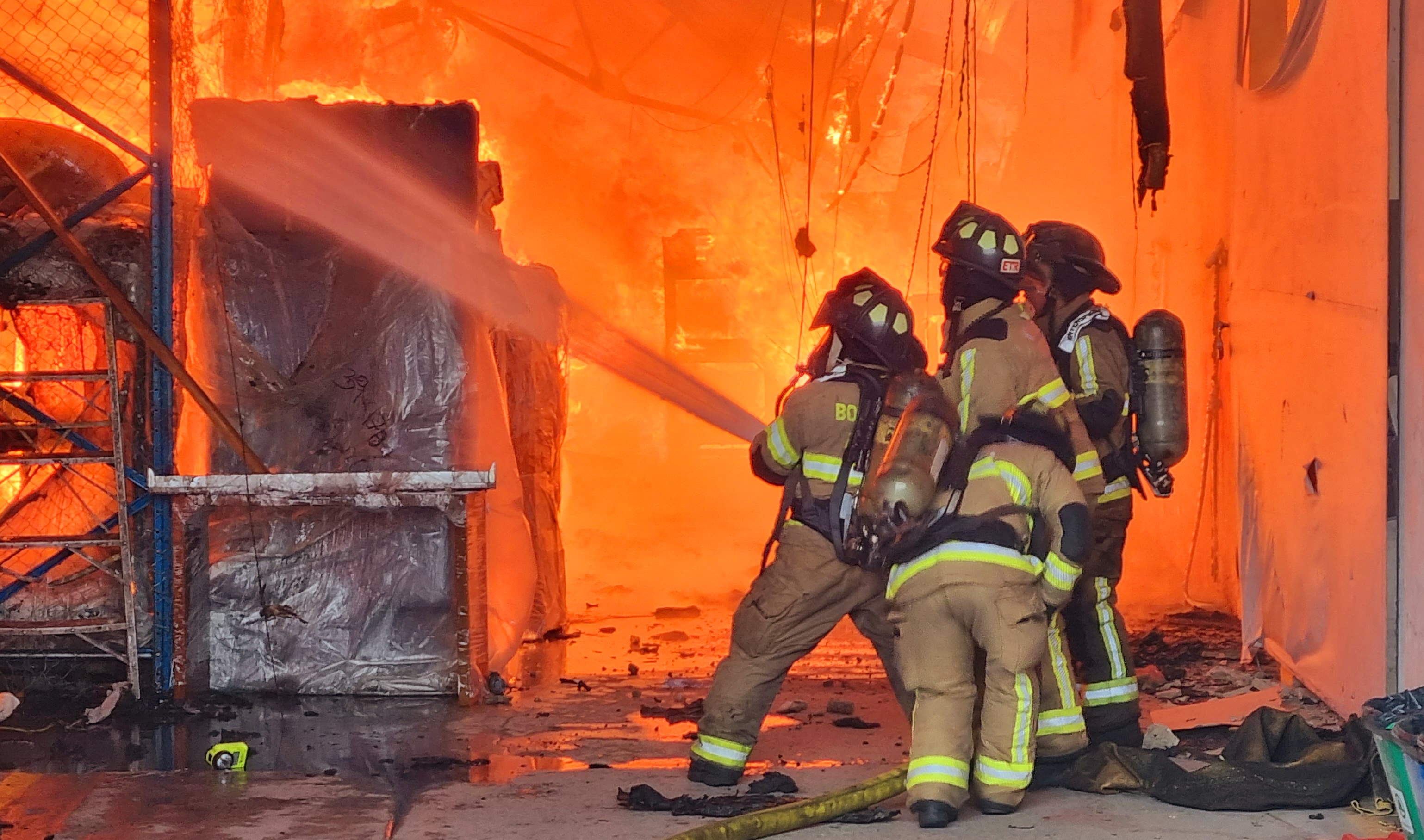 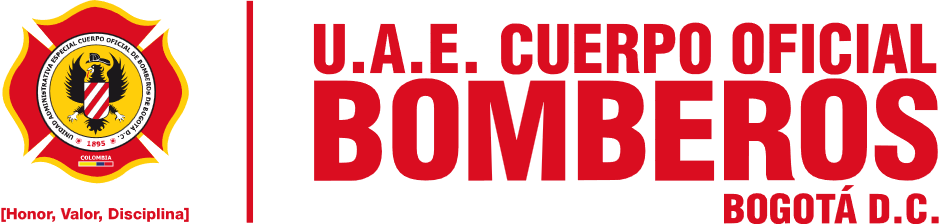 INFORMES PLANES
CONTEXTO ESTRATÉGICO
Planes
Plan Estratégico Institucional  -PEI
La Unidad Administrativa Especial, Cuerpo Oficial de Bomberos de Bogotá diseño el Plan Estratégico Institucional 2020- 2024, a  partir de cuatro pilares y cuatro principios que constituyen la base de la gestión institucional, esto ultimo entendiendo la relevancia de la participación de los grupos de valor, grupos de interés y la ciudadanía para el fortalecimiento de la entidad, en tal sentido, a continuación se presentan los avances acumulados 2020-2024 y los avances propios del 2022 que dan cumplimiento a los pilares del PEI.
GESTIÓN 
DEL RIESGO
DE INCENDIOS
GESTIÓN 
DEL RIESGO
DE INCENDIOS
Corresponsabilidad
Corresponsabilidad
COMUNIDAD
COMUNIDAD
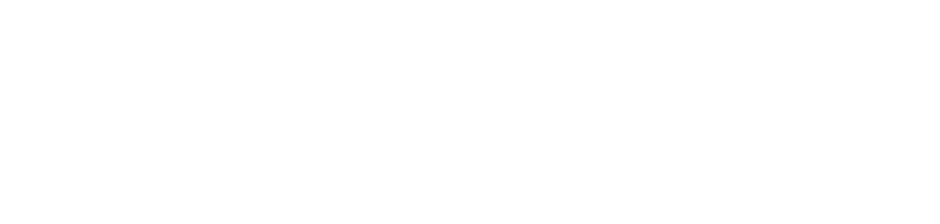 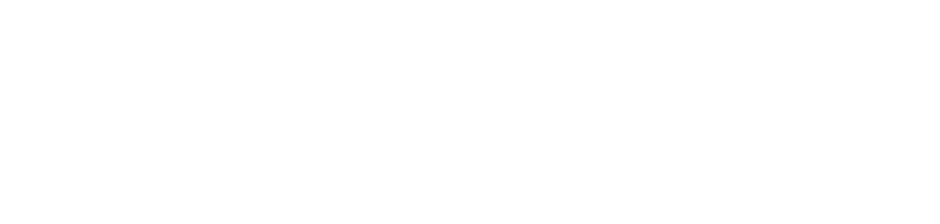 TALENTO
 HUMANO
TALENTO
 HUMANO
OPERACIÓN 
Y RESPUESTA
OPERACIÓN 
Y RESPUESTA
Gráfico 1 . Avances por  Pilares del Plan Estratégico Institucional
Avances 2022
Acumulado 2020 - 2024
Servicio
Servicio
Oportunidad
Oportunidad
76.35%
43.74%
Confianza
Confianza
FORTALECIMIENTO
INSTITUCIONAL
FORTALECIMIENTO
INSTITUCIONAL
30.00%
40.71%
31.98%
44.05%
59.54%
42.14%
Fuente: Oficina Asesora de Planeación – U.A.E Cuerpo Oficial de Bomberos de Bogotá
Objetivos
Plan Estratégico Institucional
Avances de  los objetivos de los Pilares Institucionales en el segundo trimestre del 2022:
Como se observa en la grafica los objetivos “ Optimizar el proceso de reducción del riesgo y Fortalecer el proceso de conocimiento, son los dos objetivos con un mayor nivel de avance con un 77,38% y 75,33% respectivamente, ambos objetivos se encuentran asociados al pilar de gestión de riesgos de incendios, y desarrollados institucionalmente a partir de los procesos misionales de reducción y conocimiento 

Por su parte el objetivo de “fortalecer los procesos de atención”, es el que posee un menor nivel de avance. Esto debido a que la mayoría de las actividades se diseñaron para ejecutarse en el segundo semestre del año. No obstante, se evidencian avances importantes en lo relacionado a; ejercicios de alistamiento y activación, participación en los consejos locales de gestión del riesgo y cambio climático, identificación de necesidades de capacitación y entrenamiento, actividades de acondicionamiento físico del personal operativo, ejercicios de eficiencia respiratoria, evaluación de incidentes o servicios relevantes, revisión de hidrantes, formación y capacitación comunitaria.
Gráfica 2 . Avances por Objetivos Estratégicos del Plan Estratégico Institucional
Fuente: Oficina Asesora de Planeación – U.A.E Cuerpo Oficial de Bomberos de Bogotá
Proyectos Estratégicos
Plan Estratégico Institucional
Para generar una gestión eficiente y efectiva de la gestión institucional, la entidad construyó una serie de indicadores de impacto asociados a los proyectos estratégicos, los cuales se alinearon al cumplimiento de los pilares y objetivos descritos en el Plan Estratégico Institucional- PEI, 2020-2024.
* El promedio corresponde al la suma de avance de los indicadores de impacto de los proyectos estratégicos. 

Los valores porcentuales se analizan a partir de tres valores:
Respecto a la meta establecida.
Mediante la aplicación de la formula propuesta en cada uno de los metadatos del indicador. Para la explicación se debe contemplar dos criterios para entender los avances, el primero hace relación, a la  meta de corte acumulativo anual y el segundo, a las  metas de cumplimiento trimestral.
El tipo de acumulación que busca el indicador (Mantener, Incrementar, disminuir). 
* Los rangos de valoración son: Rojo (deficiente), amarillo (aceptable) y verde (satisfactorio). Se estandarizaron de acuerdo a avances promedio de 25% por cada trimestre en relación a una meta anual de 100%.

A continuación se presenta una relación de los proyectos estratégicos con el PEI, para posteriormente presentar los resultados de los indicadores por proyecto
% Promedio de avance total  proyectos estratégicos
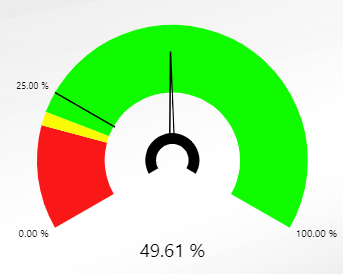 Fuente: Oficina Asesora de Planeación – U.A.E Cuerpo Oficial de Bomberos de Bogotá
Tabla # 1 Alineación Proyectos
Plan Estratégico Institucional
Tabla 1. alineación proyectos estratégicos PEI
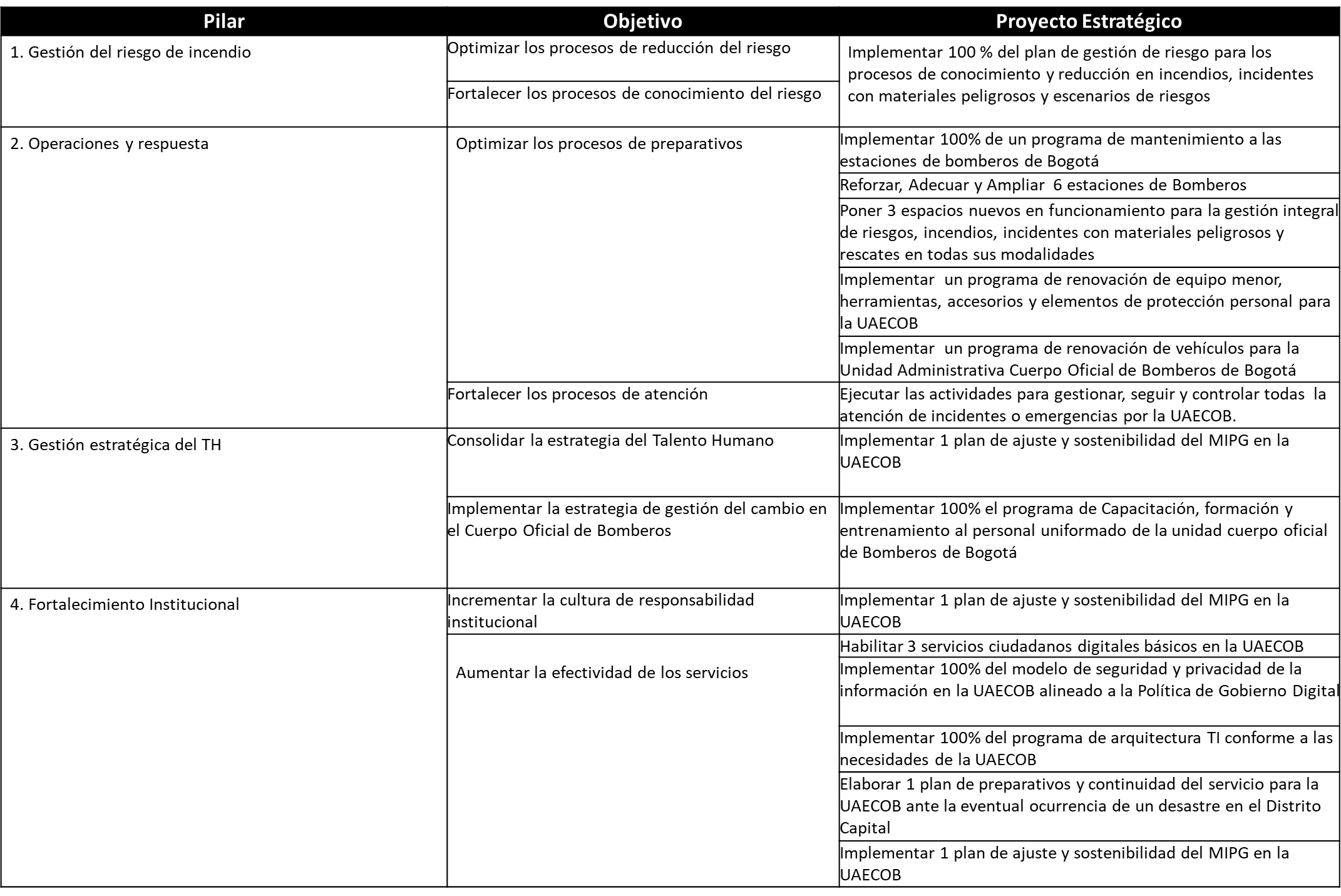 Fuente: Oficina Asesora de Planeación – U.A.E Cuerpo Oficial de Bomberos de Bogotá
Tabla # 2 Indicadores de Impacto
A continuación se presentan los indicadores compuestos, de los proyectos estratégicos de la UAE, Cuerpo Oficial de Bomberos de Bogotá, Posteriormente se presentaran los resultados de todos los indicadores de manera individual.
Plan Estratégico Institucional
Tabla 2. Indicadores de Impacto PEI
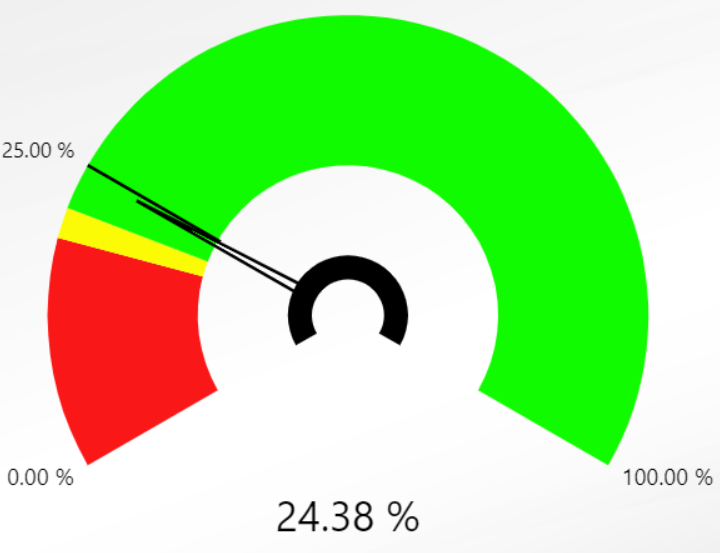 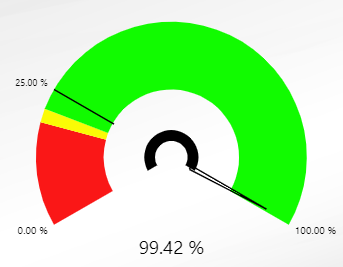 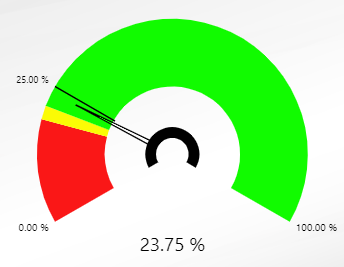 Fuente: Oficina Asesora de Planeación – U.A.E Cuerpo Oficial de Bomberos de Bogotá
Tabla. # 2 Indicadores de Impacto
Plan Estratégico Institucional
Continuación Tabla 2, Indicadores de Impacto PEI
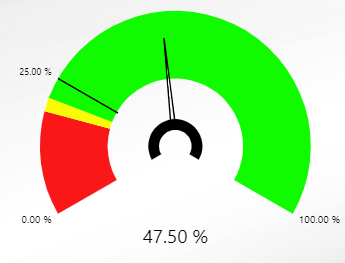 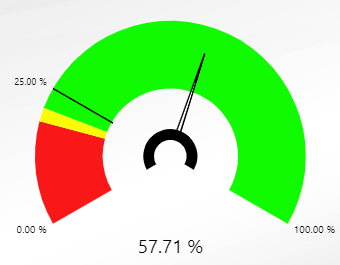 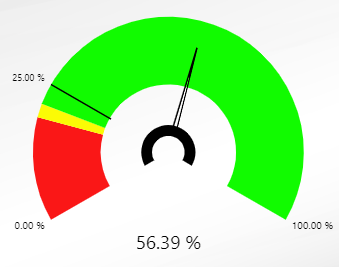 Fuente: Oficina Asesora de Planeación – U.A.E Cuerpo Oficial de Bomberos de Bogotá
Tabla# 2 Indicadores de Impacto
Plan Estratégico Institucional
Continuación Tabla 2, Indicadores de Impacto PEI
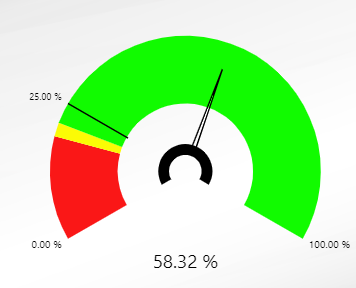 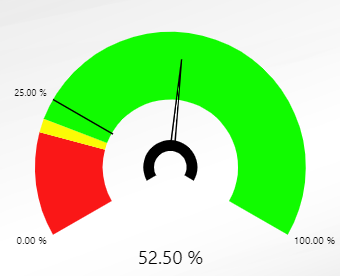 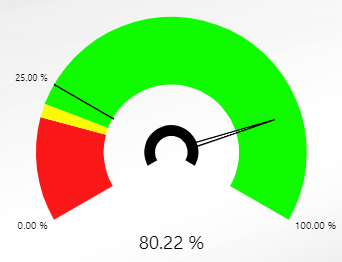 Fuente: Oficina Asesora de Planeación – U.A.E Cuerpo Oficial de Bomberos de Bogotá
Tabla, # 2 Indicadores de Impacto
Plan Estratégico Institucional
Continuación Tabla 2, Indicadores de Impacto PEI
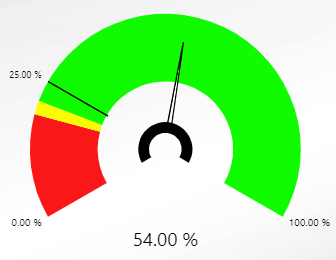 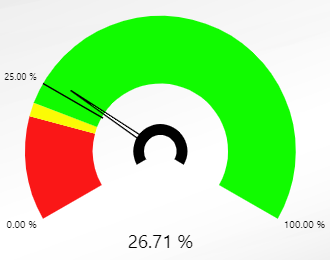 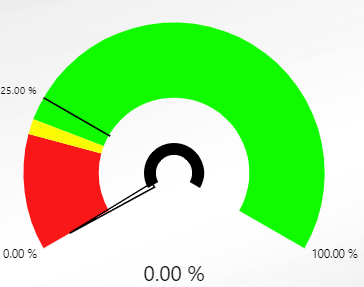 Fuente: Oficina Asesora de Planeación – U.A.E Cuerpo Oficial de Bomberos de Bogotá
Tabla # 3 Indicadores
Plan de Acción
Tabla 3. Indicadores de Plan de Acción
Fuente: Oficina Asesora de Planeación – U.A.E Cuerpo Oficial de Bomberos de Bogotá
* Los colores en la columna de valor del indicador, corresponde a la categorización de tres niveles de evaluación, respecto a su meta, en tal sentido, en verde se presentan los indicadores con nivel de reporte satisfactorio, en amarillo los que son aceptables, y en color rojo aquellos con avance deficiente,
Tabla. # 3 Indicadores
Plan de Acción
Continuación Tabla 3. Indicadores de Plan de Acción
Fuente: Oficina Asesora de Planeación – U.A.E Cuerpo Oficial de Bomberos de Bogotá
Tabla, # 3 Indicadores
Plan de Acción
Continuación Tabla 3. Indicadores de Plan de Acción
Fuente: Oficina Asesora de Planeación – U.A.E Cuerpo Oficial de Bomberos de Bogotá
Tabla # 3 Indicadores
Plan de Acción
Continuación Tabla 3. Indicadores de Plan de Acción
Fuente: Oficina Asesora de Planeación – U.A.E Cuerpo Oficial de Bomberos de Bogotá
Tabla # 3 Indicadores
Plan de Acción
Continuación Tabla 3. Indicadores de Plan de Acción
Fuente: Oficina Asesora de Planeación – U.A.E Cuerpo Oficial de Bomberos de Bogotá
Actividades
Plan de Acción
Se identificaron 84 actividades en la FOGEDI con relación directa al cumplimiento de las acciones definidas en el plan de acción 2022, es decir un promedio de  3,4 actividades de gestión por acción del plan, en el reporte realizado por la diferentes áreas se evidencian avances significativos en 17 acciones que superan el promedio de avance del 50%, a continuación se presentan las acciones con mayor y menor avance:
Las acción de desarrollar el plan de revisiones técnicas y conceptos técnicos de seguridad humana y protección contra incendios en la ciudad de Bogotá cuenta con un nivel de ejecución del 100%, toda vez que, para esta acción funciona a partir de la demanda.
Definir y hacer seguimiento a los riesgos de seguridad digital y realizar la implementación de controles, diseñar y,  desarrollar programas y campañas orientadas a reducir los riesgo misionales en la ciudad de Bogotá de cara a la comunidad y caracterizar los grupos de valor  son acciones cuyo nivel de avance se encuentra por encima del 80% de avance.
Las que reporta menor avance corresponde a:
Desarrollar el plan de continuidad de la operación sustentado en los planes de contingencia  con un 7,50%, y  ejecutar actividades de un programa de renovación de equipo menor, herramientas, accesorios y elementos de protección personal en la UAECOB con 10,71% son las acciones con un menor nivel de avance, esto debido en gran medida a que su ejecución, se encuentra programada para el segundo semestre del año.
A continuación se presentan los avances por acciones.
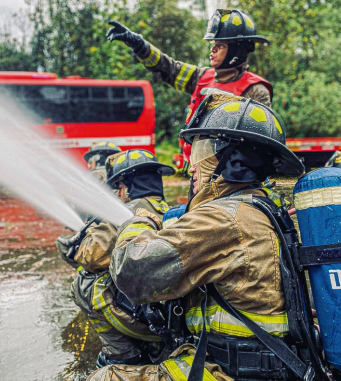 Plan de Acción - FOGEDI
Gráfica 3 . Avance en las acciones del Plan de Acción
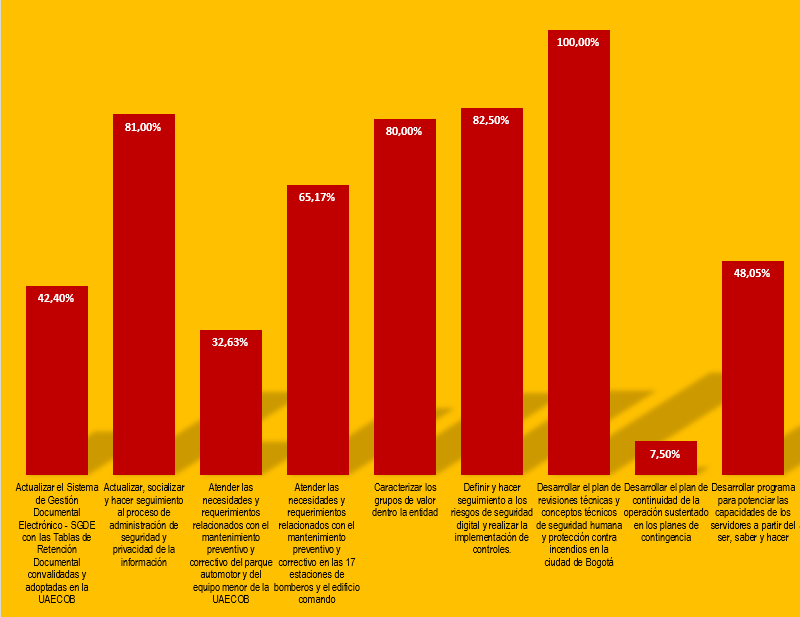 Nivel mayor de diferencia
Para el segundo trimestre del año, la ejecución del Plan de Acción represento un 17% del 35,73% de avance total acumulado, es decir que respecto al avance del 18,73% de primer trimestre, el nivel de ejecución disminuyó en un 1,73%.

Del total de las acciones definidas en el Plan de Acción, 6 acciones presentan niveles de avance en su ejecución por debajo del 20%.
Fuente: Oficina Asesora de Planeación – U.A.E Cuerpo Oficial de Bomberos de Bogotá
Plan de Acción – FOGEDI
Continuación Gráfica 3 . Avance en las acciones del Plan de Acción
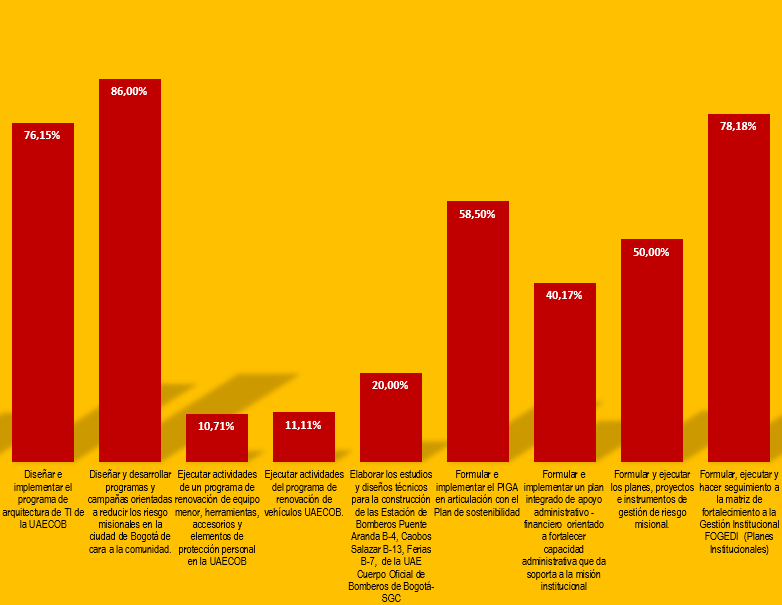 14 de las acciones del Plan de Acción tienen avances de ejecución entre un rango de 40% y un 60%.
Fuente: Oficina Asesora de Planeación – U.A.E Cuerpo Oficial de Bomberos de Bogotá
Plan de Acción - FOGEDI
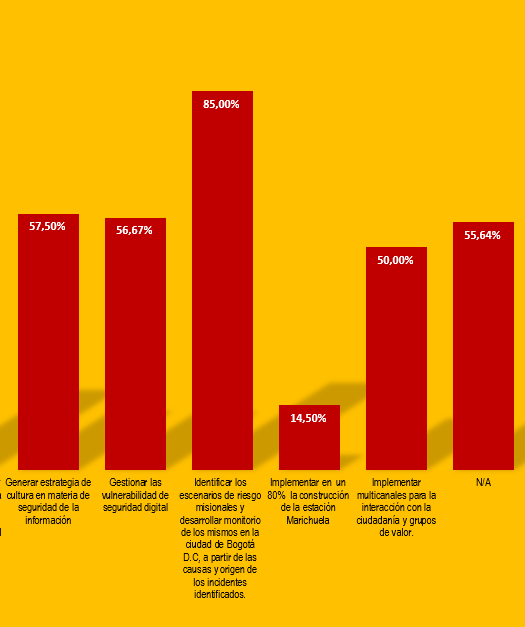 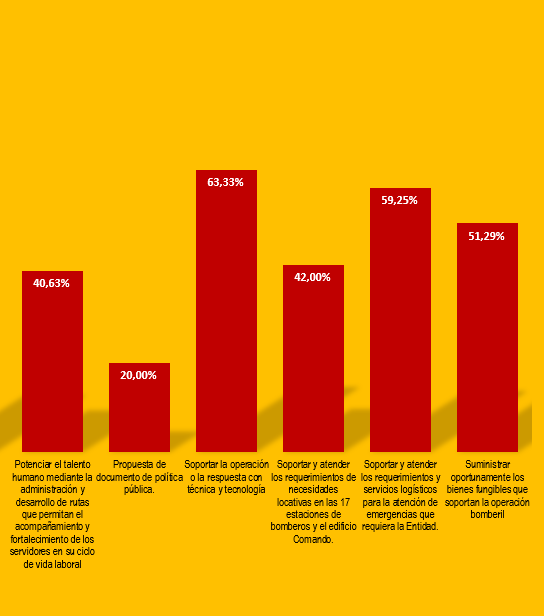 Continuación Gráfica 3 . Avance en las acciones del Plan de Acción
Existen 514 actividades en el Plan Operativo (FOGEDI) de la U.A.E Cuerpo Oficial de Bomberos de Bogotá, de estas actividades de gestión 84 se encuentra relacionadas directamente al Plan de Acción, mientras que 430 operativizan la implementación de los planes Institucionales,  y la implementación del Modelo Integrado de Planeación y Gestión- MIPG , el avance promedio de estas 430 actividades es de 55,64%.
Fuente: Oficina Asesora de Planeación – U.A.E Cuerpo Oficial de Bomberos de Bogotá
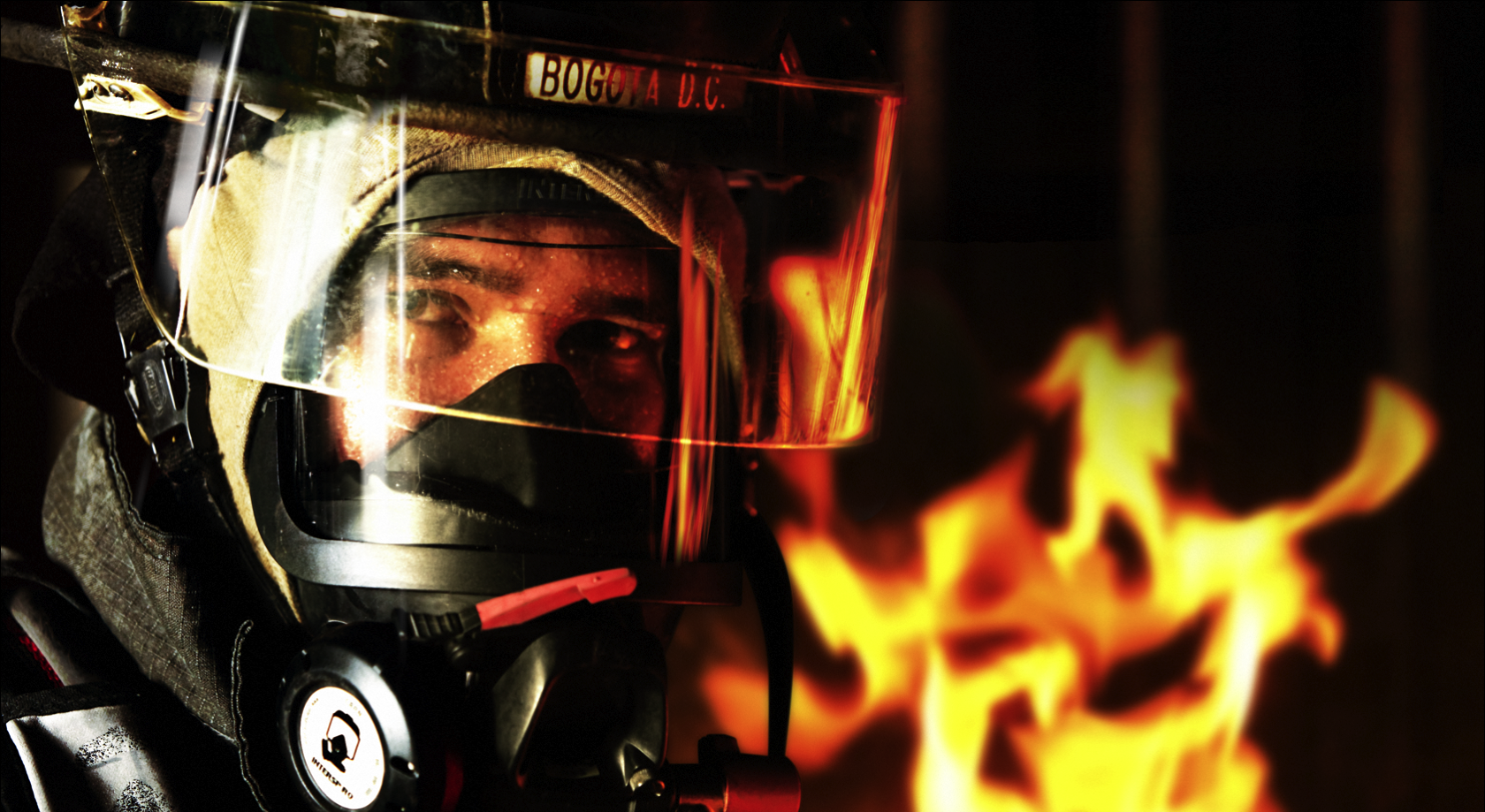 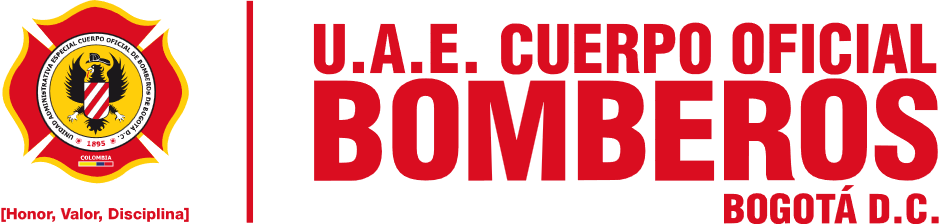 Planes Institucionales
Gráfica Avances
Planes Institucionales - FOGEDI
Gráfica 4. % de avance Planes Institucionales
En el gráfico siguiente se plantea una línea punteada de referencia en la ejecución de los planes del 25% para cada trimestre, no obstante, se debe entender que las dinámicas de ejecución en los planes es diferente debido a su programación anual.
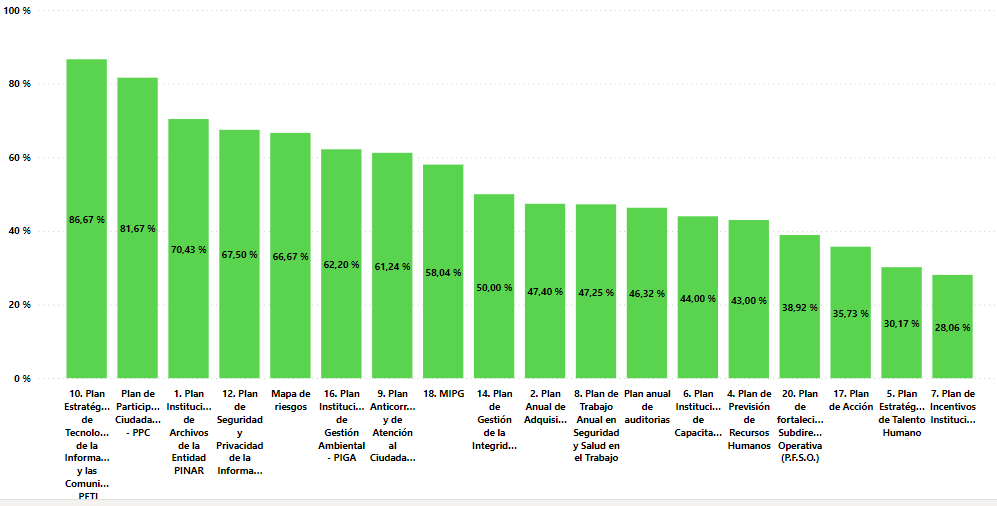 6 planes tienen un nivel de ejecución mayor al 50% de referencia trimestral, así como MIPG y los avances en actividades asociadas a mapas de riesgos
Nivel mayor de diferencia 58,61%
Referencia de avance 50%  Segundo trimestre
Fuente: Oficina Asesora de Planeación – U.A.E Cuerpo Oficial de Bomberos de Bogotá
A continuación se presentan los principales avances por Plan
Avance de Planes
Una vez vistos los porcentajes de avance de los planes institucionales, se presentan enseguida los avances de manera cualitativa, que argumentan el porcentaje de ejecución de los planes:

Se observa avances en la ejecución del PETI, debido al desarrollo de las siguientes actividades: 
Se realizó sensibilización del nuevo decreto 767 de 2022, de la política de gobierno digital, donde contempla el uso de tecnologías emergentes, igualmente se emite resolución 555 de 2022 que formaliza la versión 2 de las políticas de seguridad y privacidad de la información. 
Se estructuró evento de seguridad de la información y ciberseguridad. 
Se realizaron sensibilizaciones referentes a datos abiertos, además, de diferentes reuniones y gestión entre la SHD, la oficina de Gestión del Riesgo y el proveedor del sistema FUOCO dis3tech, donde se trabajó en la homologación, validación y configuración del portal de servicios al ciudadano, donde este podrá realizar los trámites o gestiones requeridas a la UAECOB, a través de un Web Servide que ya se desarrolló.
Se visualizan avances en las actividades planteadas en el PETI para la vigencia 2022, las cuales en su mayoría poseen niveles de ejecución de más del 50%, exceptuando actividades tales como contar con un Sistema de Gestión de Seguridad de la Información (SGSI), el cual sea implementado mediante un acto administrativo, y cumpla con las necesidades de seguridad de la información de la entidad. El cual reportan un 30% de avance y actividades asociadas a el desarrollo de la arquitectura TI.
Plan Estratégico de Tecnologías
 de la Información y las Comunicaciones
PINAR
Plan Institucional de  Archivos de la Entidad
Los avances en la ejecución del PINAR se asocian a :
 Capacitaciones Institucional en el tema “política de gestión documental, programa de gestión documental y organización de archivos de gestión", reuniones con Tics y control online con el fin de, determinar funcionalidades del Sistema de Gestión de Documentos Electrónicos- SGDE adoptado por la entidad que pueden aplicar para el SGDEA. 
Con el fin de realizar los trámites para la convalidación de las TRD frente al Consejo Distrital de Archivos de Bogotá e   implementación de las Tablas de Valoración Documental – TVD, en el archivo central de la UAECOB, se llevó a cabo la mesa de asistencia técnica con el Archivo de Bogotá el 4 de abril de 2022 y la continuación el 6 de mayo de 2022, finalmente se encuentra en elaboración el avance en el informe trimestral de avance del SIC en la entidad.  
Del total de las 12 acciones definidas en el plan, se identifica avance en cada una de ellas, quedando pendientes 4 actividades de gestión programadas para el segundo semestre del 2022, estas son.
Elaborar  el banco terminológico y tabla de control de acceso.
Elaborar  en el último trimestre documento  del programa de normalización de formas y formularios electrónicos..
Elaborar programa de documentos vitales o esenciales, y elaborar programa de gestión de documentos electrónicos.
PESI
Plan de Seguridad y Privacidad de la Información
Los avances principales que aportan al cumplimiento de la actividades planteadas en el PESI son: 

Actualización de la matriz de riesgos digitales, incluyendo un nuevo riesgo y ejecutando algunos controles de los riesgos anteriores para tratamiento.
Creación del equipo técnico de seguridad digital con un representante de cada uno de los procesos de la UAECOB
Diseño y ejecución del plan anual de campañas de sensibilización y capacitación en seguridad de la información.
Escalamiento del tema de anonimización a través de nuestro proveedor de Microsoft Softline.
Construcción del estudio BIA (análisis de impacto al negocio) en los procesos más críticos de la UAECOB.
Actualización de la herramienta de MINTIC para el MSPI, y actualización de indicadores de seguridad y privacidad de la información y ciberseguridad..
En tal sentido se evidencia un avance importante del plan en lo relacionado al eje de PLANEACIÓN SGSI y de PLAN DE SENSIBILIZACIÓN SEGURIDAD DE LA INFORMACIÓN. Queda pendientes las actividades programadas para el segundo semestre, relacionadas a establecer métodos de autenticación fuerte (es el proceso en el cual se verifica la identidad de un cliente, entidad o usuario, en función de uno o varios factores de autenticación) y consiste en verificar que el usuario es quien dice ser. Ejemplos: De estos métodos son la autenticación de doble factor con token o pin a celular.
Plan Institucional de Gestión Ambiental – PIGA
Los avances  principales en la implementación del PIGA están asociados a; la elaboración del manual de compras verdes  el cual se encuentra en versión para revisión final. 
La entrega en los meses de abril de 567 kg susceptibles de recuperación a la asociación Pedro León Trabuchi, además.
Se inició el diseño de piezas de comunicación masivas, con las que durante el mes de junio se adelantará campaña de divulgación de la socialización de la política ambiental. Por otro lado, se realizó depuración de las actas de evidencia de las visitas realizadas en el primer trimestre del año
Plan Anual de Adquisiciones
La subdirección Logística ha entregado el 90,5 % de suministros solicitados a través de la mesa logística, de acuerdo con la capacidad de los contratos suscritos en este periodo. Para los meses abril y mayo se realizaron contratos para los procesos de alimentación y cuidado de los perros de BRAE, también se firmaron los contratos para el proceso de hidratación y de bioseguridad de los colaboradores de la entidad. 
De la misma manera se adelantaron 5 procesos correspondientes a la actividad de mantenimiento correctivo y preventivo, se dio inicio a los nuevos contratos de mantenimiento del parque automotor, y actualmente se coordina la programación con los talleres para realzar las inspecciones preventivas. 
Otras actividades ejecutadas, se asocian a la elaboración del primer prototipo de alertas de mantenimiento preventivo y predictivo, el desarrollo de la gestión de llantas. la primer entrega de boletines a las diferentes estaciones y grupos especializados 59 visitas de las 120 que se tienen programadas durante este año para llevar a cabo los mantenimientos preventivos que han contribuido a disminuir el mantenimiento correctivo.
Plan Anticorrupción y de Atención al Ciudadano
En desarrollo de plan anticorrupción y de atención al ciudadano se han desarrollado las siguientes actividades:
Curso bomberitos en abril y en junio con un cubrimiento de 1950 niños. 
Se estructuró la convocatoria para la provisión de las vacantes de los profesionales, y se realizó la planeación del proceso de conformación de listados de hojas de vida para el empleo bombero que se desarrollará en los meses de julio y agosto. Por otro lado, se adelanta revisión documental y se determinó incluir el protocolo de traducción a otras lenguas en el procedimiento de atención a la ciudadanía, los cuales, se elaboran y publican en la página web de Bomberos Bogotá.
 Se elaboraron y publicaron en la página web de bomberos los informes de PQRSD correspondientes a los meses de abril y mayo de 2022.
Se realizaron mesas de trabajo con el IDIGER, y la SDA para establecer un Sistema de Monitoreo Forestal en concordancia con la Resolución 720 de 2022. Por ultimo, se ha realizado la socialización de los informes de gestión de servicio a la ciudadanía, correspondientes al cuarto trimestre de 2021 y primer trimestre de 2022.
Plan anual de auditorias
Se envió el informe de seguimiento a la dirección y a las dependencias de la entidad,  publicándose posteriormente  en la página web de la Entidad.
Se realizó el 2do Comité Institucional de Control Interno- CICCI en donde se presentaron los temas relevantes observados en los seguimientos, auditorías e  informe del PM, el cual, se envió a las dependencias y publicado en página web.
Se han venido formulando las acciones de mejora para eliminar las desviaciones observadas por los entes de control externo,  la OCI ha realizado los seguimientos correspondientes registrado en la matriz de PM y publicados en la página web.
Plan de comunicación en emergencias
Este es el plan tiene un porcentaje de ejecución bajo, debido a que, de cuatro (4) de las actividades principales solo dos (2) han sido ejecutadas hasta el momento, estas son:
Realizar el reporte mensual de fallas en los equipos de comunicación, desde el análisis y seguimiento para definir acciones de mejora.
 Establecer la recepción y despacho de incidentes por niveles de intervención, a través de los sistemas dispuestos, reflejado en la estadística mensual de servicios.
 Los avances en estas dos actividades de gestión son del 17% y 25%. respectivamente las otras dos actividades son:
La revisión de los equipos de comunicación para activaciones y movilizaciones en las estaciones, grupos especializados, Centro de Coordinación y Comunicaciones con  un seguimiento cuatrimestral por turno.
 Elaboración del Informe cuatrimestral relacionando las acciones de mejora del sistema de comunicaciones.
 Cabe mencionar que estas dos ultimas no poseen avance debido a que no se encontraban programadas para este primer semestre.
P.F.S.O
Plan de Fortalecimiento
 Subdirección Operativa
La Subdirección Operativa, se ha enfocado en del desarrollo de las siguientes actividades:
510 ejercicios de alistamiento y activación en los tres turnos de las 17 estaciones de bomberos.
Se ha participado en setenta y dos (72) consejos locales de gestión del riesgo y cambio climático (C.L.G.R.C.C.), por parte del personal operativo de las 17 estaciones de la entidad.

 Se han realizado 153 ejercicios de acondicionamiento físico realizados por el personal operativo en los tres turnos de las 17 estaciones de bomberos.

Se han realizado 153 ejercicios de eficiencia respiratoria en todas las 17 estaciones de bomberos.

Se han realizado las evaluaciones de los servicios más importantes, en todas las 17 estaciones de bomberos

 Se realizó la revisión de 691 hidrantes, por el personal de las 17 estaciones de bomberos de un total de 2172 hidrantes equivalentes a la meta del 25%.
Se atendieron al 100% los incidentes de acuerdo con la tipología del árbol de servicios de la entidad, para los meses de abril y mayo del 2022, Esto es equivalente a  la atención de 6.726 servicios (esta actividad se evidencia en los boletines estadísticos emitidos mensualmente por la Subdirección Operativa).
Plan
Participación ciudadana
Para el segundo trimestre se formuló el plan y programa de trabajo para la implementación del programa Vivienda Segura con la respectiva identificación de los barrios, los cuales son; Patio Bonito, Providencia Occidental y Dindalito; Dentro del programa ya  genero el contenido de la capacitación virtual y  se encuentra disponible en la página WEB.
De igual forma, se encuentra formulado el plan de acción para la implementación, este cuenta con un  curso virtual, el cual está en proceso de publicación en la página WEB.
Se han realizado las campañas de:
1. Campaña Salvando Patas
2. Campaña Soy Neutral - Elecciones
3. Campaña de abejas
4. Campaña Bomberitos en el territorio: Durante el segundo trimestre se realizaron 7 actividades en el territorio.
Se realizaron actividades de Bomberitos de corazón en los meses de abril y junio en la localidad de puente Aranda y con el IC.F con una cobertura de 98 niños en condición de discapacidad
Se realizó actividad de los 127 años con el concurso de disfraces y la inscripción de las mascotas del personal de la UAECOB, sin embargo, la meta está cumplida al 100% desde el primer trimestre del año.
Plan Institucional de Capacitación
En los meses de abril a junio, se realizaron 7 cursos de la línea
 de gestión:
Política diferencial.
Servicio a la ciudadanía.
 Código disciplinario.
Bilingüismo.
Comité de personal.
Seguridad de la información- Contratación pública
Para la línea misional se realizaron 4 cursos:

Riesgo eléctrico.
Salvavidas.
Conducción y operación para vehículos de bomberos.
Manejo de espumas.
Plan de Incentivos Institucionales
Los avances en el trimestre del presente plan, estuvieron dados por:
La celebración del día del niño, el día de la secretaria, actividades día de la madre y el día del padre.
Día del servidor público.
Se realizó el lanzamiento de la cuponera digital y 3 ferias de emprendimiento.
Celebración de los 127 años de la entidad.
Los meses de abril a junio se desarrolló el campeonato de voleibol  y el reconocimiento por años de servicio
Plan Estratégico de Talento Humano
En cumplimiento del Plan estratégico de talento humano se realizó la construcción de:
 6 módulos de técnica y se continuó con el cronograma de clases del programa técnico.
 Se realizó la construcción de 5 cursos en el marco de Academia somos todos.
Se está desarrollando el manual de la escuela.
 Se avanzó en la  revisión de 356 hojas de vida en SIDEAP, Desarrollo de las certificaciones de manuales de funciones y se desarrolló del módulo de la resolución de incapacidades en SIAP, Actualización de 46 historias laborales.
Plan de Previsión de Recursos Humanos
Las actividades que aportaron al avance del plan de previsión fueron: 
La estructuración de la convocatoria para la provisión de las vacantes de los profesionales.
La planeación del proceso de conformación de listados de hojas de vida para el empleo bombero.
Ajuste de los actos administrativos de cambio de la estructura organizacional.
Desarrollo de mesas de trabajo con el DASCD para los documentos de propuesta técnica y manual de funciones, revisión de los formatos previos a lista de elegibles.
Plan de Trabajo Anual en Seguridad y Salud en el Trabajo
En cumplimiento del objetivo numero 1 del plan en mención “ Fomentar una cultura encaminada al autocuidado mediante programas para la adopción de hábitos de vida saludable, se llevaron a cabo las siguientes actividades: 
 Acompañamiento psicológico al personal operativo que lo requirieron.
 Seguimiento al personal del programa de SPA.
 Actualización y divulgación de la Política de Prevención y Control del Consumo de Sustancias Psicoactivas de la UAECOB.
Monitoreo al personal con riesgo cardiovascular alto, pausas activas, acondicionamiento del gesto postural, actualización del protocolo COVID, seguimiento a casos COVID, seguimiento médico al personal con accidente y enfermedad laboral.

Las actividades desarrolladas dando cumplimiento al Objetivo 2 Realizar la identificación continua de peligros, evaluación y valoración de riesgos y determinar los controles fueron:

 Ejecución del cronograma de inspecciones planeadas 2022 con personal integrante del Copasst en las diferentes sedes.
Actualización del procedimiento de inspecciones planeadas con los formatos vinculados, con apoyo del COPASST.
Seguimiento a los controles de los riesgos altos y moderados identificados en la matriz de identificación de peligros y valoración de riesgos.
Seguimiento a la instalación de los gabinetes para los desfibriladores.
Plan de Trabajo Anual en Seguridad y Salud en el Trabajo
Para  el cumplimiento del Objetivo numero 3 Implementar medidas de intervención y control para los riesgos identificados, para mitigar los impactos reales y potenciales en situaciones generadoras de incidentes, accidentes y enfermedades laborales, se desarrollaron las siguientes actividades

Investigación oportuna los accidentes e incidentes de trabajo ocurridos en el periodo, divulgación de las lecciones aprendidas derivados de los accidentes de trabajo mediante diferentes mecanismos (intranet, SharePoint).
Reuniones mensual de desempeño de investigaciones de incidentes y accidentes en el equipo SST y análisis de indicadores de accidentes de trabajo.
Convocatoria de aliados de Seguridad en las 17 estaciones para fomentar el autocuidado, diseño y divulgación del programa Trabajo seguro en alturas en actividades rutinarias y no rutinarias.

Para el objetivo 4, Promover la mejora continua del sistema de Gestión de Seguridad y Salud en el trabajo y el compromiso de los servidores con la misma, se desarrollaron las siguientes actividades: 

Capacitación al personal operativo en atención pacientes con ideación suicida “Curso de primeros auxilios psicológicos”.
Capacitaciones en lavado de manos.
Capacitaciones al personal de la brigada.
Capacitación en lactancia materna.
Curso 50 h/ 20h en el SGSST para personal con responsabilidad en SST e integrantes del COPASST.
Capacitaciones al personal de Teletrabajo“
Visto el avance de los planes institucionales, se presentan enseguida, los avances en la Implementación de las políticas del Modelo Integrado de Planeación y Gestión- MIPG
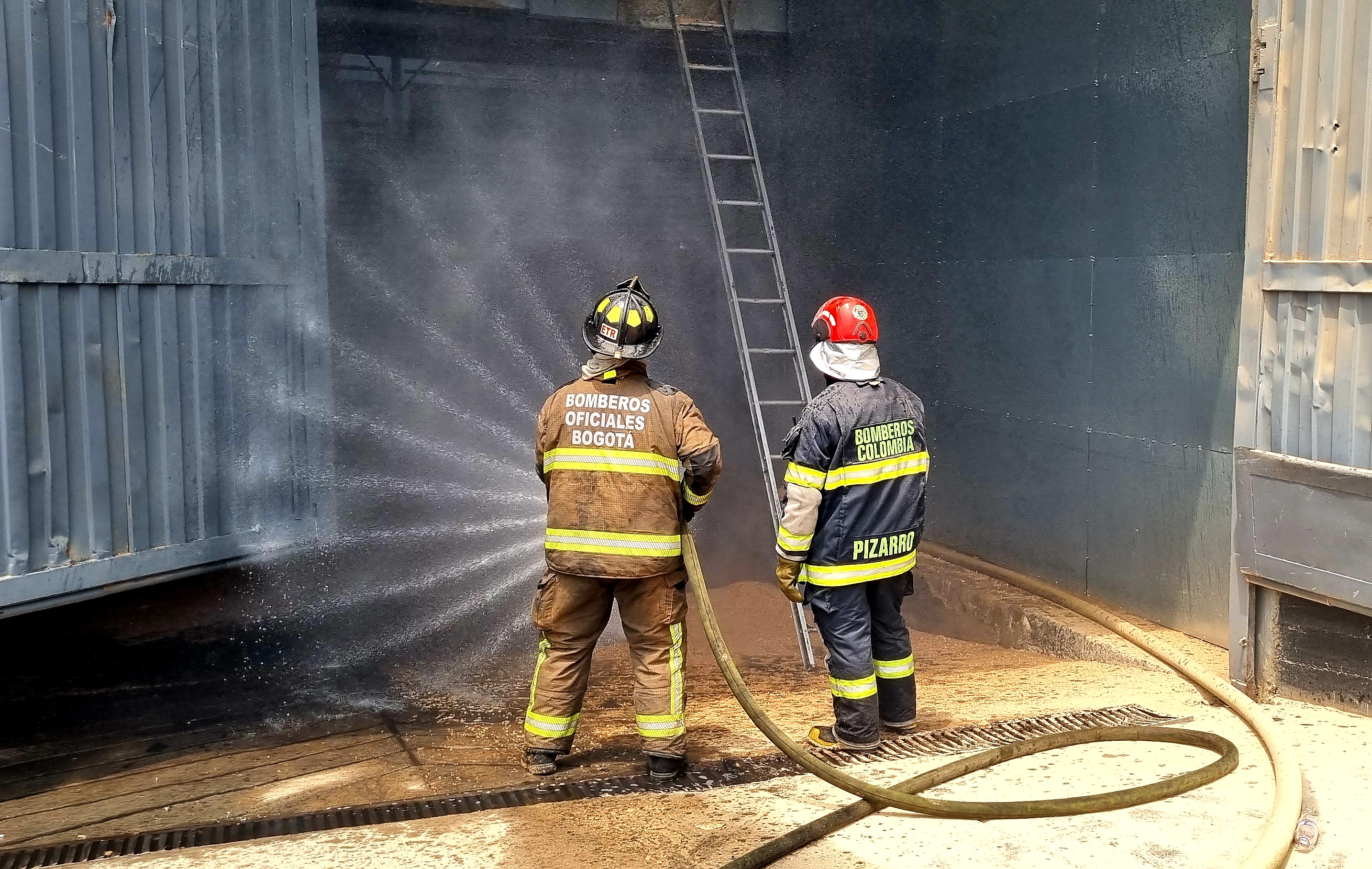 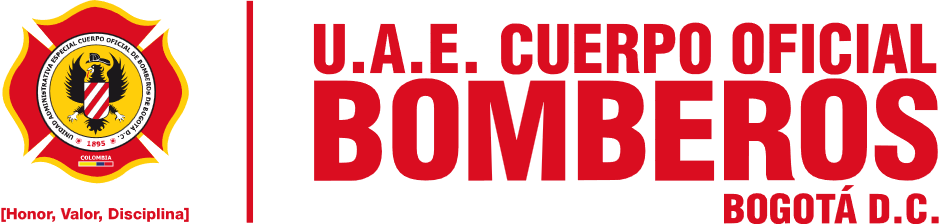 MIPG
MODELO INTEGRADO DE PLANEACIÓN Y GESTIÓN
Modelo integrado de Planeación y Gestión - MIPG
Gráfica 3. % de avance en la Implementación de MIPG
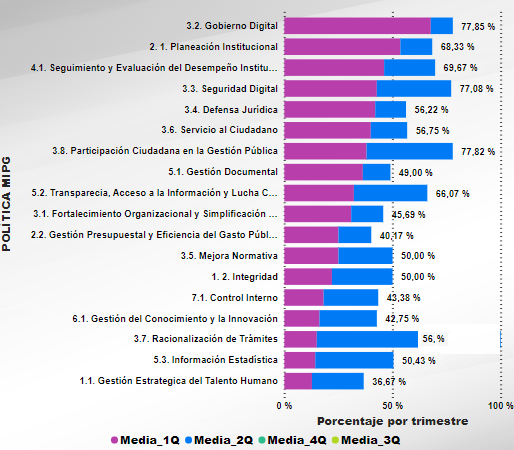 La U.A.E Cuerpo Oficial de Bomberos de Bogotá, en búsqueda de mejorar la gestión institucional y la evaluación de índice de desempeño Institucional, alinea su Plan Operativo con la actividades que deben desarrollarse para la implementación y apropiación de las dimensiones y políticas de gestión del MIPG. De tal manera los resultados de la implementación de las políticas son los siguientes:
El avance promedio total de implementación MIPG es del 58,41% siendo la política de racionalización de tramites la política con un mayor nivel de implementación, y la política de gestión estratégica del talento humano la política con menor nivel de desarrollo.

Enseguida se presentaran las principales observaciones en relación a los avances sobre cada una de las políticas del gestión del MIPG
Fuente: Oficina Asesora de Planeación – U.A.E Cuerpo Oficial de Bomberos de Bogotá
Modelo integrado de Planeación y Gestión – MIPG
Tabla 4. Observaciones de Avance MIPG
Fuente: Oficina Asesora de Planeación – U.A.E Cuerpo Oficial de Bomberos de Bogotá
Modelo integrado de Planeación y Gestión – MIPG.
Continuación Tabla 4. observaciones de Avance MIPG
Fuente: Oficina Asesora de Planeación – U.A.E Cuerpo Oficial de Bomberos de Bogotá
Ejecución presupuestal
La Unidad Administrativa Especial Cuerpo Oficial de Bomberos de Bogotá,  en el marco del Plan Distrital de Desarrollo “Un nuevo contrato social y ambiental para la Bogotá del siglo XXI 2020-2024.” tuvo una asignación presupuestal de 56.000 millones de pesos para la vigencia 2022, Este presupuesto se destino para la ejecución de 3 proyectos de inversión; Fortalecimiento del Cuerpo Oficial de Bomberos de Bogotá, con denominación 7658, Fortalecimiento de la planeación y gestión de la UAECOB Bogotá con denominación 7655, y el proyecto de inversión de fortalecimiento de la infraestructura de tecnología informática y de comunicaciones de la UAECOB Bogotá, con código 7637.

A continuación se presentan los resultados de la ejecución presupuestal por proyecto de inversión y dependencia responsable de los mismos.
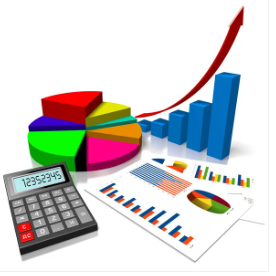 Ejecución Presupuestal
El porcentaje de ejecución del proyecto de fortalecimiento de la infraestructura tecnológica informática y de comunicación con corte a 30 de Junio fue del  42,21%.
Gráfica 6 % de avance ejecución de fortalecimiento de la infraestructura de tecnología informática y de comunicaciones
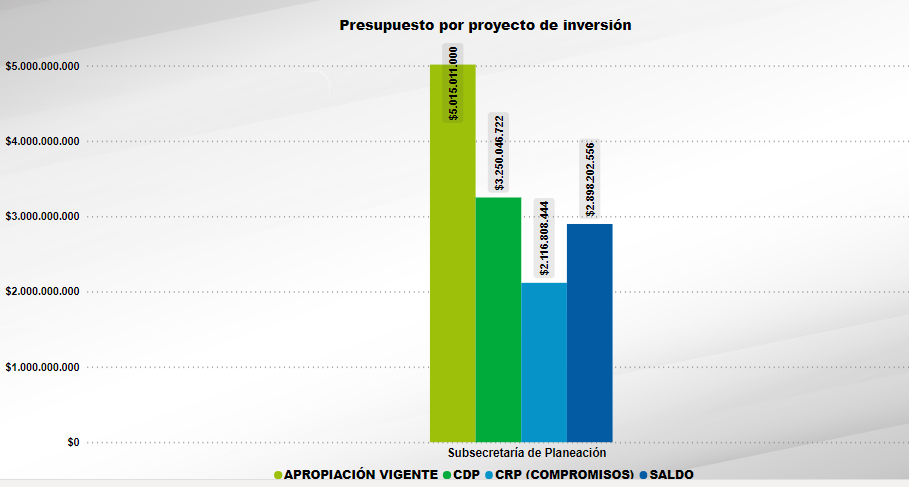 Fuente: Oficina Asesora de Planeación – U.A.E Cuerpo Oficial de Bomberos de Bogotá
Ejecución  Presupuestal
La ejecución del presupuesto destinado en el proyecto de Fortalecimiento de la planeación y gestión de la UAE Cuerpo Oficial de Bomberos de  Bogotá alcanzo un 80,70% en el primer semestre de la presente vigencia
Gráfica 7 % de avance ejecución Fortalecimiento de la planeación y gestión de la UAE Cuerpo Oficial de Bomberos de  Bogotá
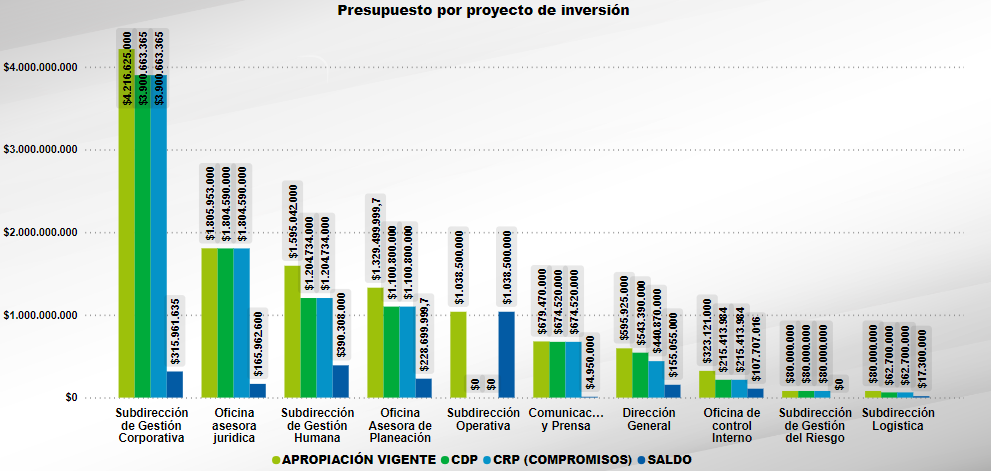 Fuente: Oficina Asesora de Planeación – U.A.E Cuerpo Oficial de Bomberos de Bogotá
Ejecución   Presupuestal
La ejecución presupuestal del proyecto de Fortalecimiento del Cuerpo Oficial de Bomberos de Bogotá, acumulado en el primer semestre del año, fue del 39,56%
Gráfica 8 % de avance ejecución Fortalecimiento del Cuerpo Oficial de Bomberos de Bogotá
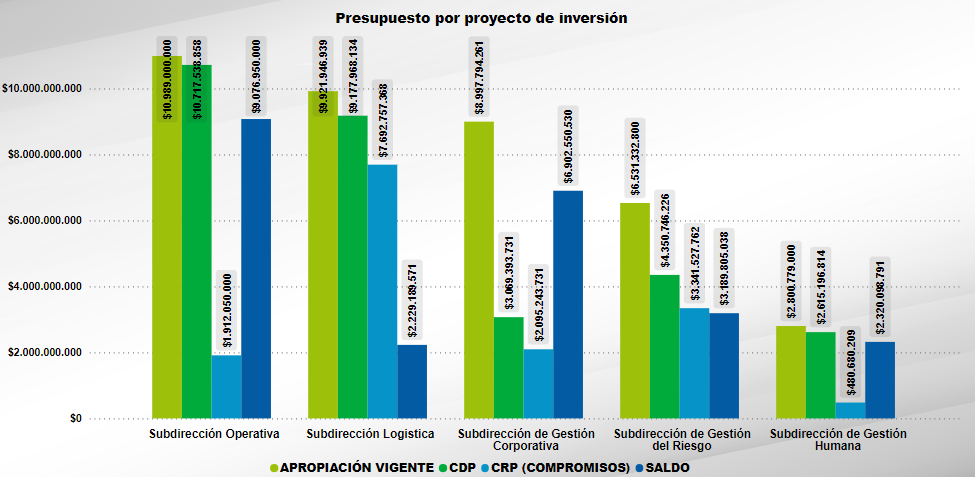 Fuente: Oficina Asesora de Planeación – U.A.E Cuerpo Oficial de Bomberos de Bogotá
Oficina Asesora de Planeación
2022, Julio
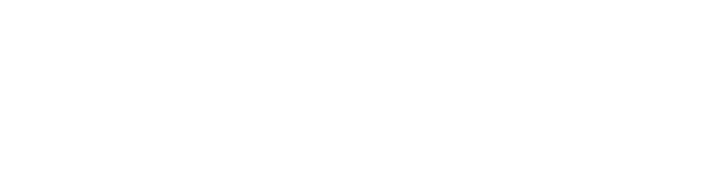